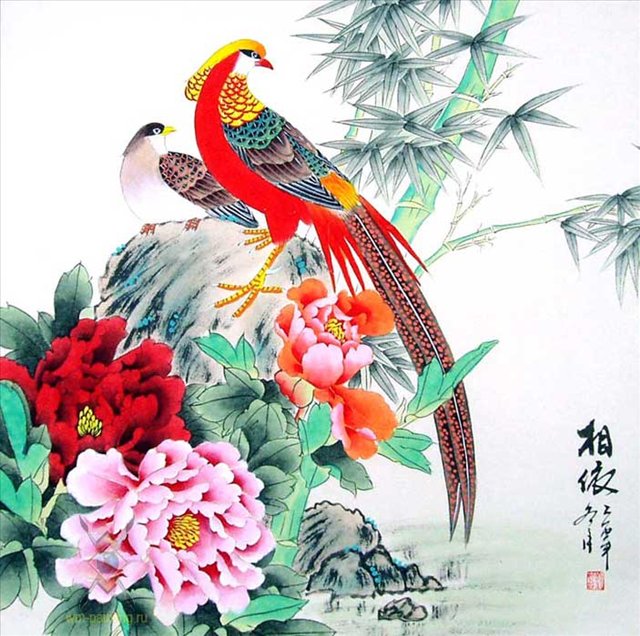 История китайской живописи
Презентацию подготовила
Ученица 9 «А» класса
Ильинской средней школы
Потапова Саша
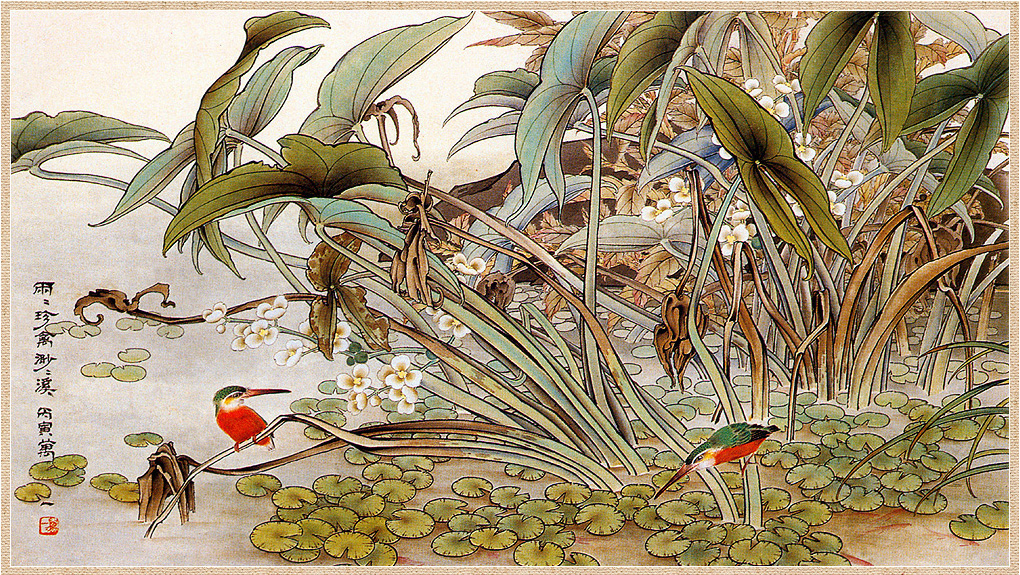 История возникновения китайской живописи насчитывает более шести тысячелетий и относится к тому периоду, когда предки современных китайцев украшали керамические изделия. В качестве орнамента они изображали людей, рыб, животных и растения.	О древних образцах китайской живописи мы можем узнать лишь из археологических раскопок. К изобразительному искусству более позднего времени относятся различные погребальные сосуды и изделия. Следующим этапом развития китайской живописи стали рисунки, выполненные на шелке и бумаге. До наших дней дошло несколько образцов таких рисунков.
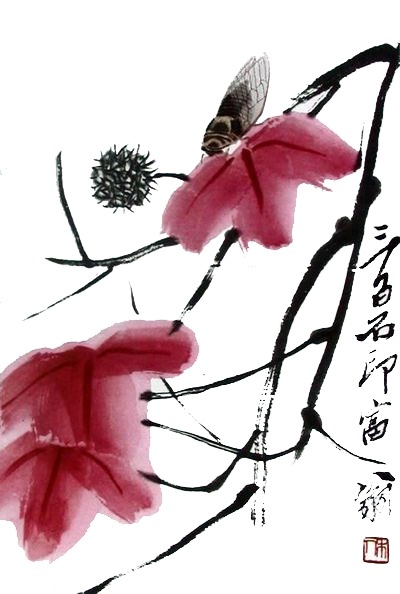 Во времена династии Цинь и Хань развивается фресковая живопись. Ее применяли при захоронениях, а также в храмах и дворцах. С развитием буддизма в период с 3 по 6 век развивается храмовая живопись, например, изображения Будды в горных пещерах. Пожалуй, самыми известными пещерами до сих пор являются Дуньхуанские пещеры Могао (敦煌莫高窟). 	Одним из самых выдающихся художником эпохи Шести династий был Гу Кайчжи – 顾恺之 (344-406). Он писал светскую живопись. Две его известные картины «Фея реки Ло» и «Прославленные женщины древности» представляют собой длинные горизонтальные свитки, разделенные на несколько фрагментов.
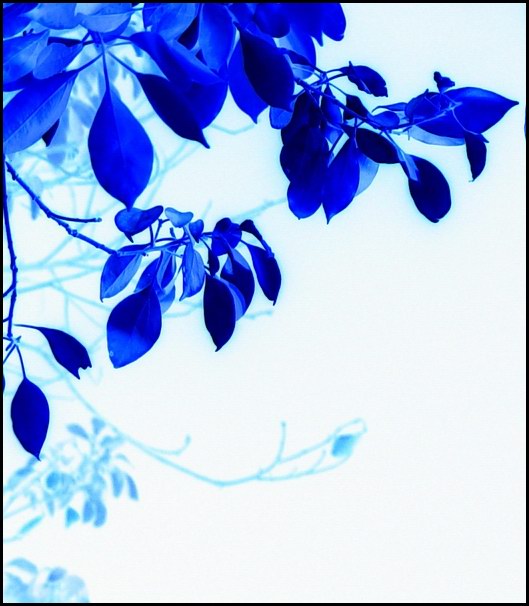 Предполагалось, что картину нужно было смотреть на ходу, то есть проходить от ее начала в конец и медленно рассматривать сюжет, изображенный на свитке. Гу Кайчжи также считается основоположником «гохуа» (дословно «национальная живопись»). Именно он выдвинул принцип «настроение через форму», смысл которого заключается в том, что хорошая картина – это та картина, которая передает «душу».А для того, чтобы точно передать «душу», надо очень четко нарисовать глаза.			                                       	Следующим важным этапом развития живописи в Китае в то время были эпохи Суй, Тан, Пяти династий и Сун.
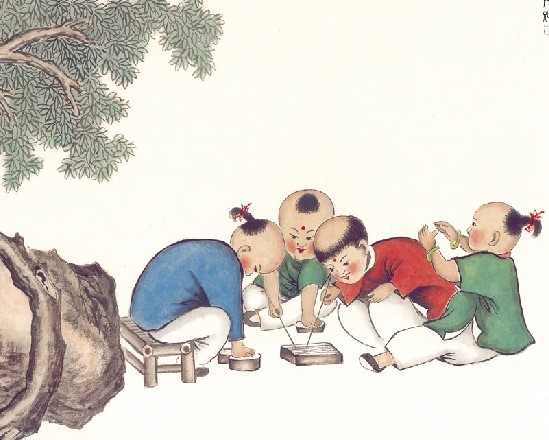 В это время происходить формирование основных школ живописи. Среди известных художников можно назвать Чжан Цзыцяня – 展子虔 (эпоха Суй), Ли Сысюнь (李思训)，У Даоцзы (吴道子). В эпоху Тан в отдельный жанр выделяется портрет. Известна картина Янь Либэня (7 в.) «Властелины древних династий», в которой он изобразил на длинном горизонтальном свитке 13 правителей, которые были во главе Китая с начала династии Хань и до конца 6 века. В это же время появляются изображения придворных сцен.
           В период пяти династий стоит отметить выдающегося художника пейзажной живописи – Фань Куаня 范宽. Кстати, его работы «Горы, покрытые снегом» и «Путешествующие вдоль горного потока» сохранились до наших дней.
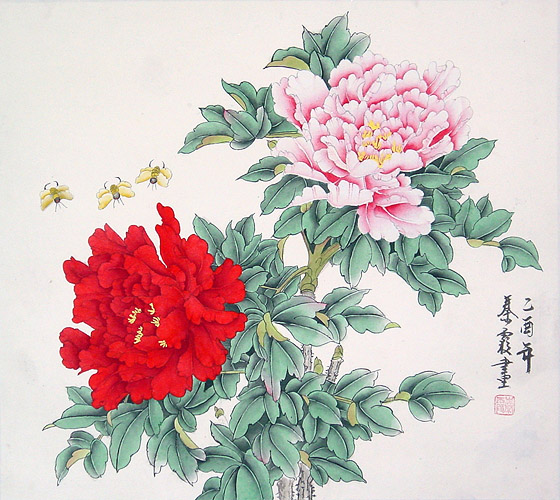 Известным художником эпохи Сун является Гу Хунчжун顾闳中.В эпоху династии Юань можно выделить художников Ван Мэна 王蒙, Хуан Гунвана黄公望 и Ни Цзана 倪瓒.В эпоху династий Мин и Цин появляется большое количество художественных школ и жанров.                        	Тематически китайскую живопись можно разделить на три вида: портреты, пейзажи и изображения цветов и птиц. Раньше всего появились портреты, но затем все большую популярность получили пейзажи (山水画).
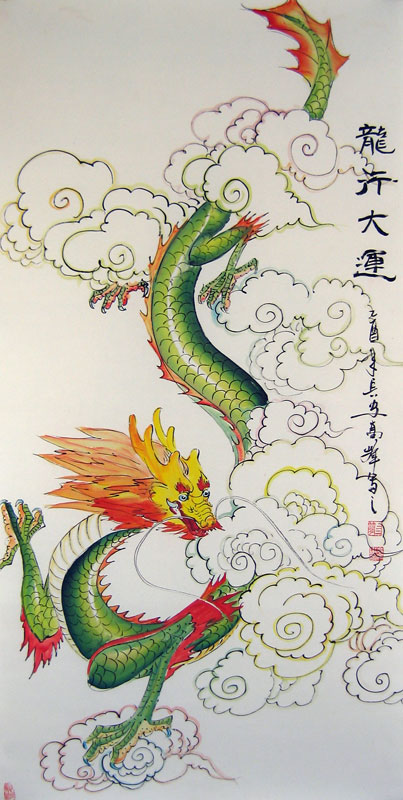 Древняя китайская живопись сильно отличалась от европейской живописи. В Европе широко использовались возможности цвета, теней, а в Китае живописцы создавали удивительные картины игрой линий. Главное, что отличает китайскую живопись от европейской – это стремление передать «дух картины», или, как говорят китайцы «с помощью формы выразить настроение».
            Из художников 19-20 века следует особо выделить Ци Байши (齐白石). Одна из самых известных его картин -"Креветки" , а также художника Сюй Бэйхуна徐悲鸿. Сюй Бэйхун творил по приципам Гу Кайчжи, поэтому люди считают, что лошади на его картине "奔马" выглядят более реалистично, чем настоящие лошади.
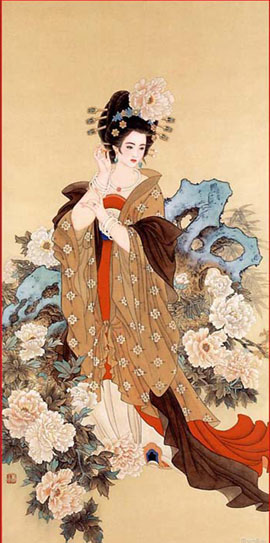 Годы культурной революции нанесли живописи Китая непоправимый ущерб. Единственное, что разрешалось – это политический плакат, и то посвященный одной единственной теме – культурной революции.
         После культурной революции происходит возрождение китайской живописи.
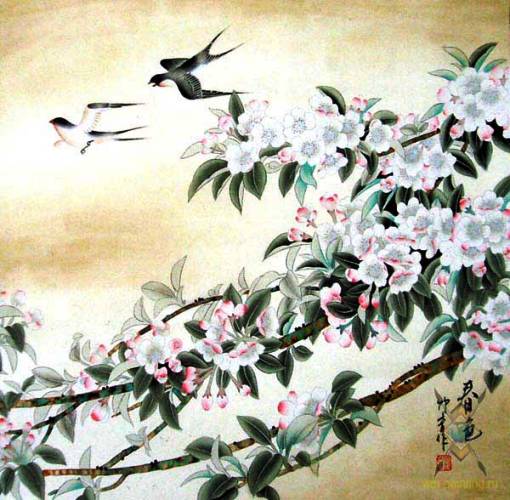 Вывод: История китайской живописи возникла в глубокой древности и в качестве орнамента они изображали людей, рыб, животных и растения. Позже стали изображать рисунки, выполненные на шелке и бумаге. Потом развивается фресковая живопись, храмовая живопись. Затем начали строить школы живописи.
конец